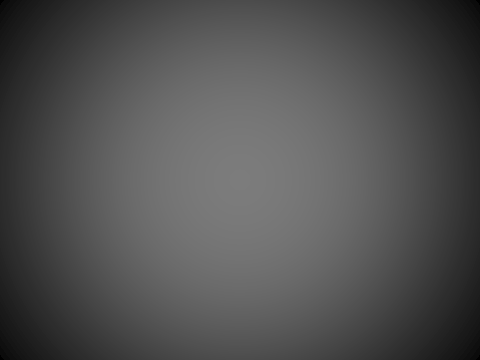 Some slides have sound buttons, please click to listen.
If you are unable to view or hear the presentation and you have questions please speak to your class teacher.
Phonics
Why teach phonics?

The ability to read and write well is a vital skill for all children, paving the way for an enjoyable and successful school experience.

Phonics helps children to develop good reading and spelling skills
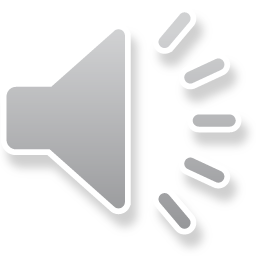 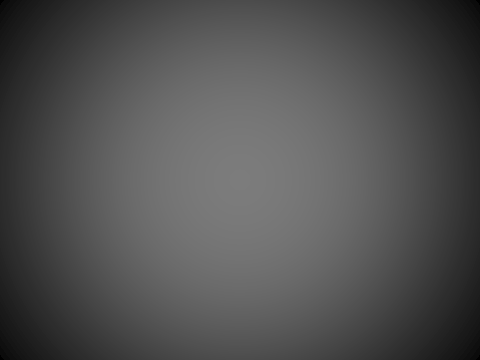 Phase 1 in Phonics is not about learning the sounds with flashcards it is about getting ready to learn the sounds. It is primarily speaking and listening activities. 

The emphasis during Phase 1 is to get children attuned to the sounds around them and ready to begin developing oral blending and segmenting skills.

Being secure in Phase 1 is vital to future success in phonics. 

It is split into 7 aspects- 
*General sound discrimination- environmental, instrumental and body
*Rhyme
*Alliteration
*Voice sounds
*Oral blending

It is really good fun!
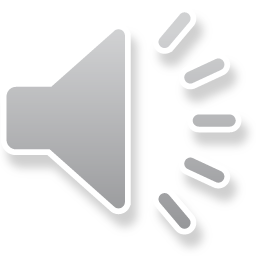 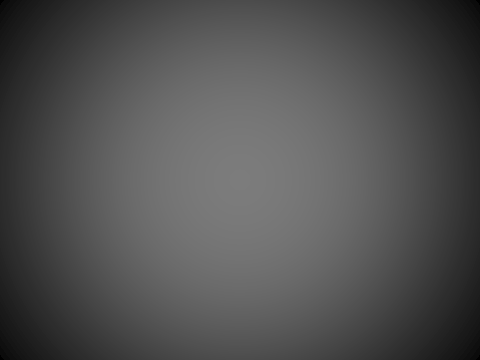 How can I help at home?
Play ‘I spy’ with sounds not the alphabet names
Sing lots of nursery rhymes
Choses stories that use alliteration
Play pairs with words and pictures
Play sound bingo games
Play lots of party games like Musical statues
Read lots of rhyming books
Play the shopping bag game
Rhyming cards
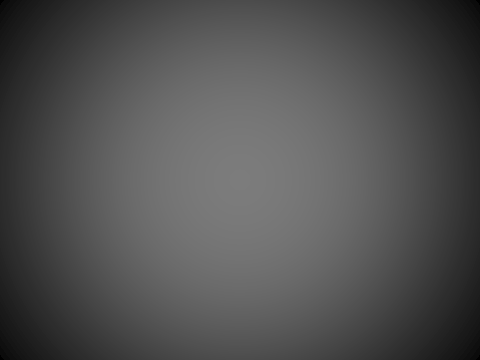 Jolly Phonics
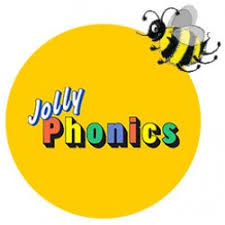 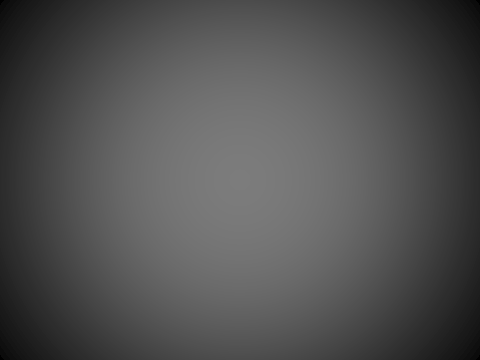 Jolly Phonics

Kinaesthetic and ‘fun’ approach to learning letter sounds.

Each sound has a ‘jolly jingle’ and an action
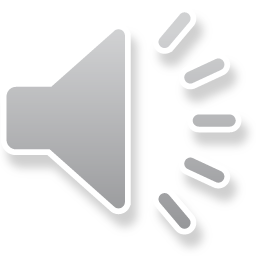 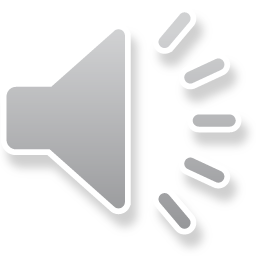 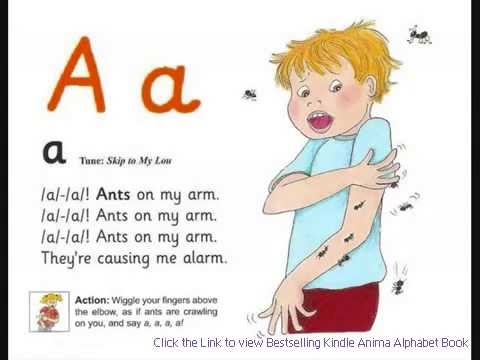 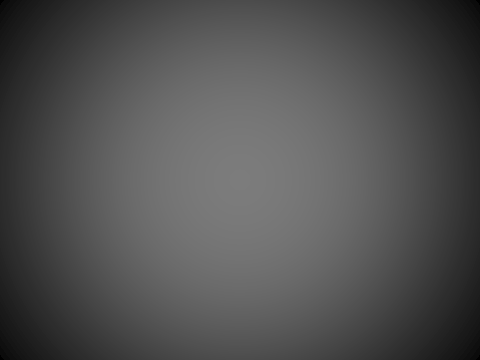 Sounds Write

Phonics Programme
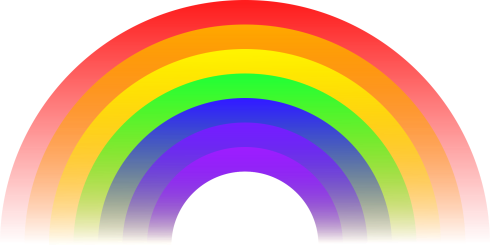 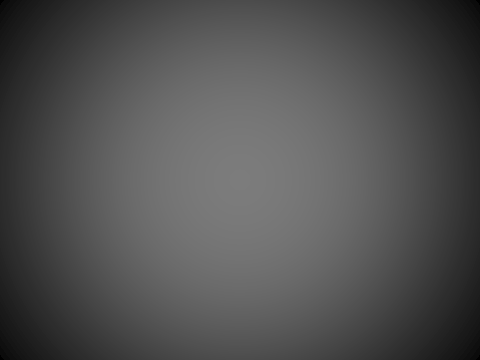 What is Sounds Write?
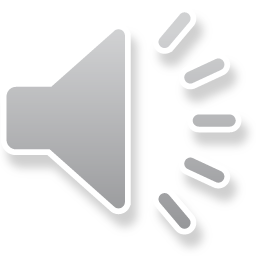 A phonics programme which focuses on pure sound and encourages blending and segmenting of words from the very beginning.
No sound is taught in isolation – children learn a number of sounds at the same time:
e.g.       a   i    m   s   t
Children will then build words using these sounds by listening, repeating and writing in every session.
am, at, as, sam, sat, sit, pat, pam, pit
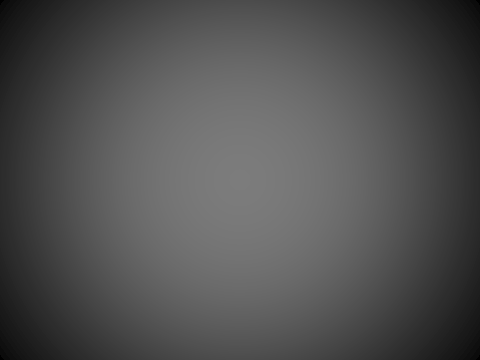 The Initial Code
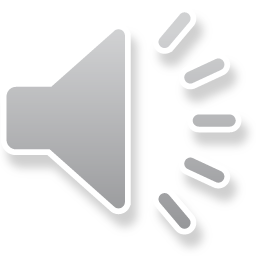 The ‘code’ refers to the sounds children are taught. Once they understand the code, they are able to read and write it!

Sounds are not taught in alphabetical order. The initial code works through the phonemes (sounds) in an order which enables them to build words as they go, and build on skills as well.

They are encouraged to “say the sounds” then “read the word”


e.g.          s  -  i  -  t  = sit

          f – l – i – ck = flick
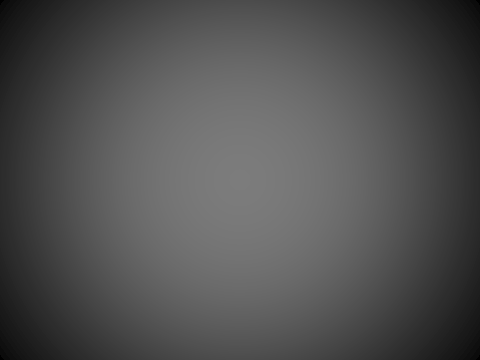 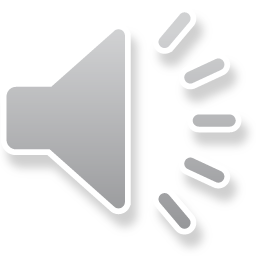 The Initial Code Activities
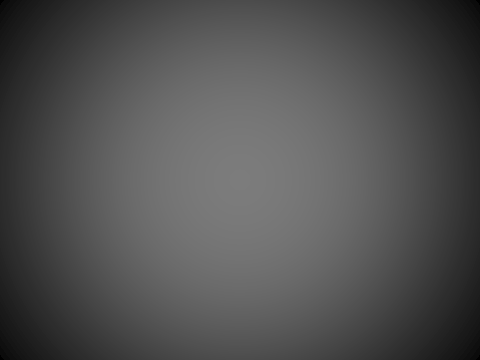 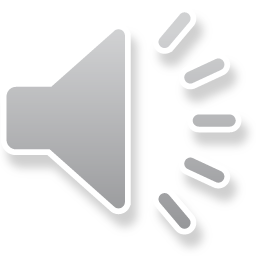 The Sounds Write approach  introduces a  series of structured and repetitive lessons that introduce key  skills to read and write. The lessons are repeated for each letter set within the code.

Throughout the phonics sessions children will learn to:

Build words
Search for sounds
Swap Sounds in words
Read and spell words
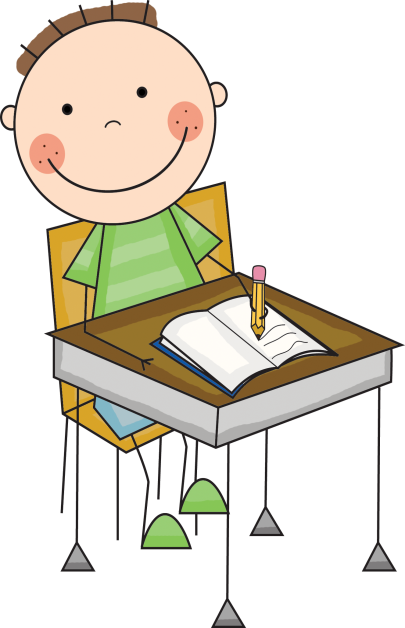 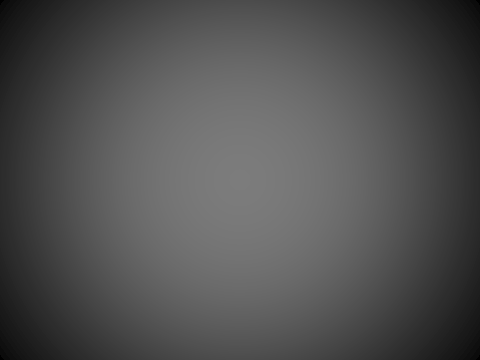 The Extended Code
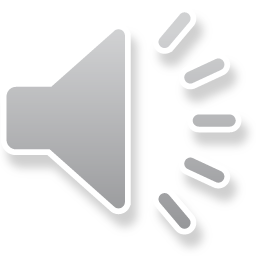 In the extended code, children are taught that :
Many spellings represent more than one sound.
Many sounds can be represented by more than one spelling.

E.g. 
/ae/ can be spelt
ay (play)        ai  (drain)     ea  (great)  a-e  (gate)
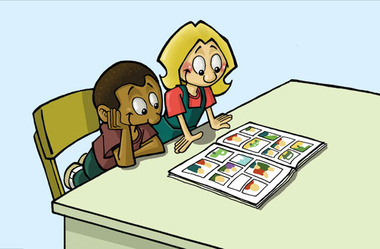 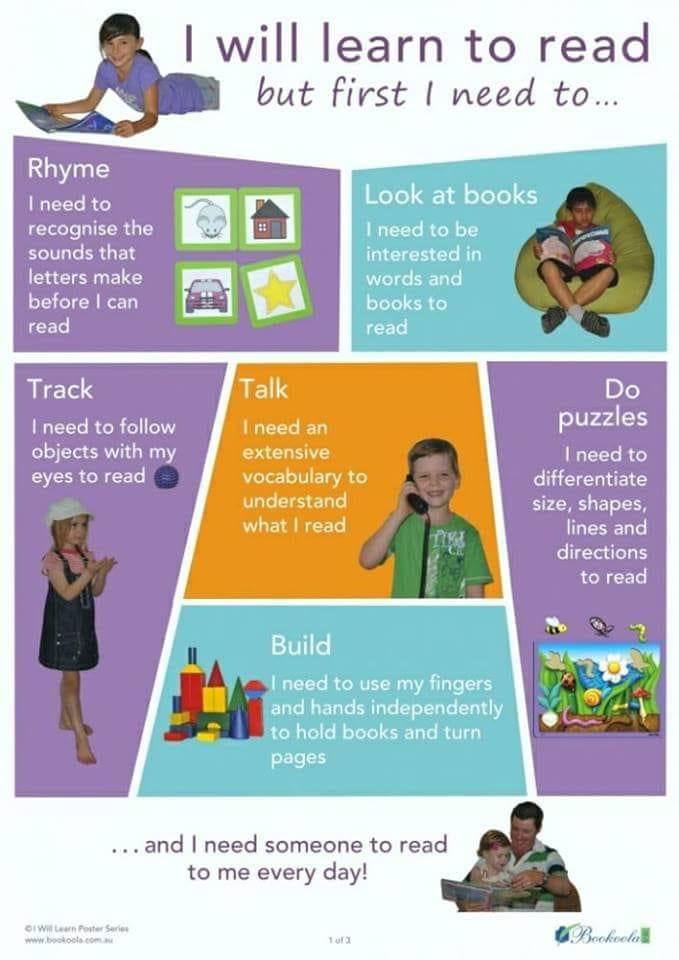 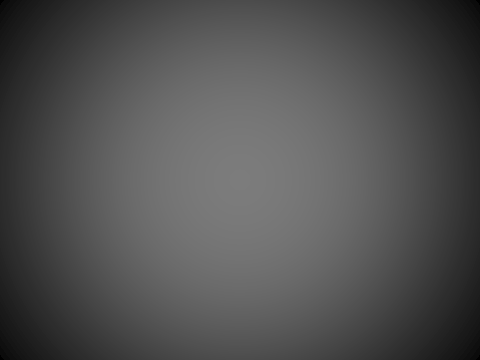 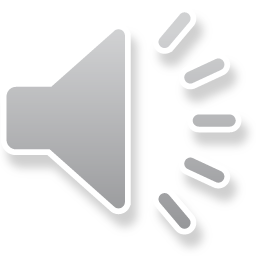 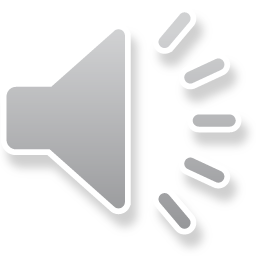 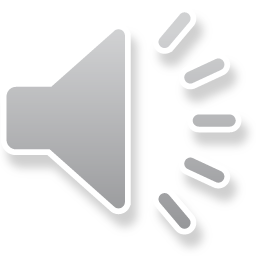 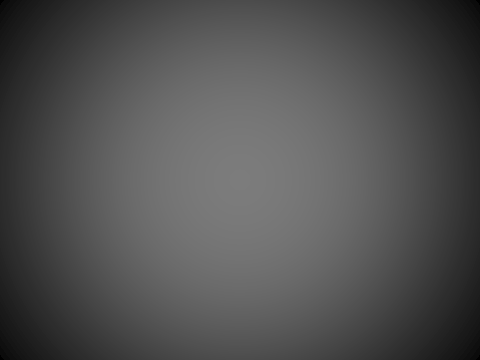 Helping your child to share books and read at home
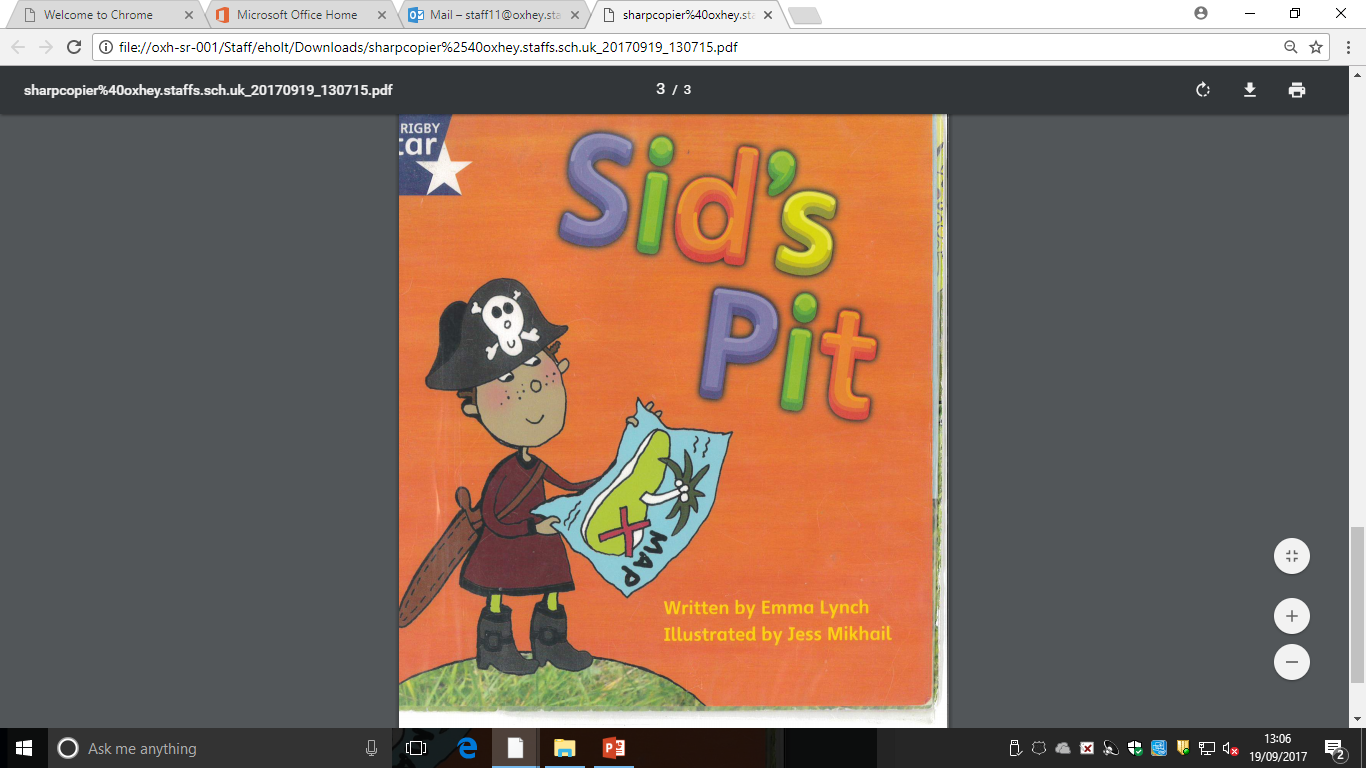 ‘Walk through’ – talk about pictures
Sound out words and blend together to read
 You as the adult need to model this process.
Re-read sentence to make sure it makes sense.
Talk about the story together to
Make sure your child understands it.

Ask, which was their favourite part?
Are there any parts they did not like?
Can they relate it to their own
    experience?

PLEASE WRITE IN PLANNER WHEN YOU HAVE HEARD YOUR CHILD READ (at least twice a week) AND FEEL FREE TO COMMENT ON YOUR CHILDS ENJOYMENT OF THE BOOK.
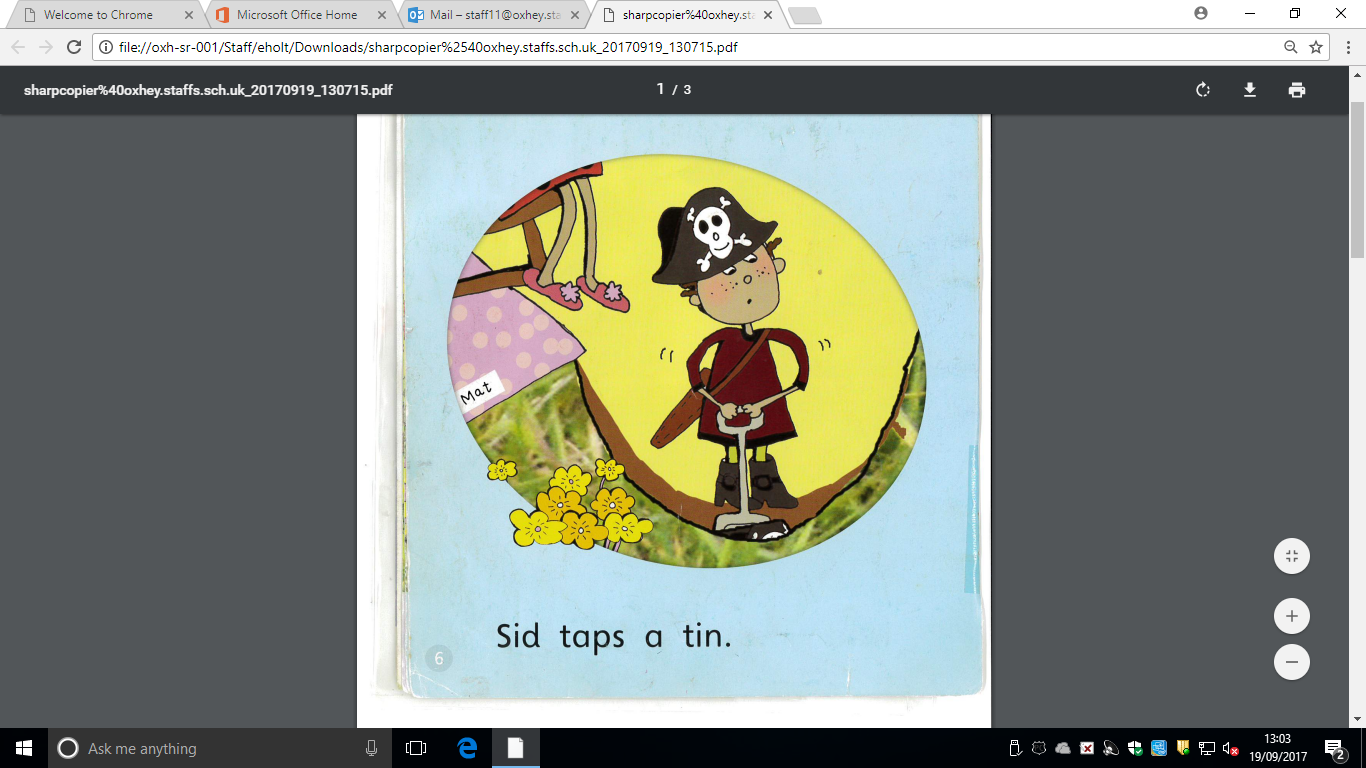 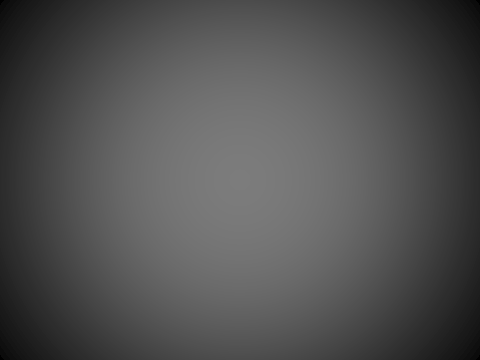 Remember….

“The more that you read, the more things you will know. The more that you learn, the more places you'll go.” 

Dr. Seuss, I Can Read With My Eyes Shut!
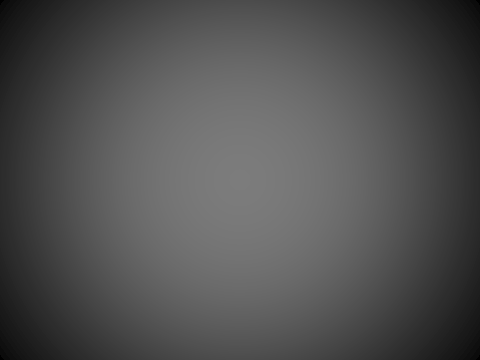 The Physical Aspect of Writing
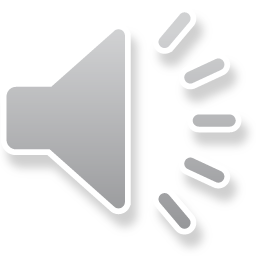 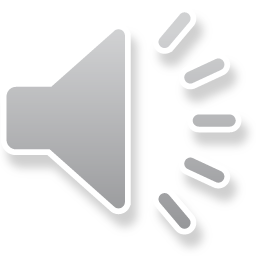 Writing not only involves the phonetic side (being able to hear the sounds that make up a word) but the physical aspect of forming letters to write sounds down.

Our whole-school handwriting scheme, ‘Penpals’ teaches letter formation.

Pre-cursers to formal handwriting  are important in the early years to develop dexterity and muscle memory.

‘Funky Fingers’

Dough Disco!
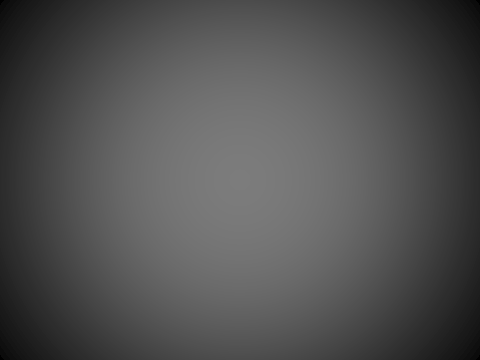 How you can help at home
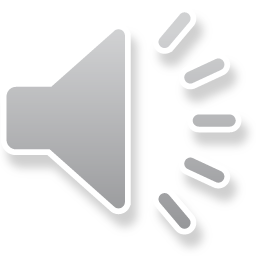 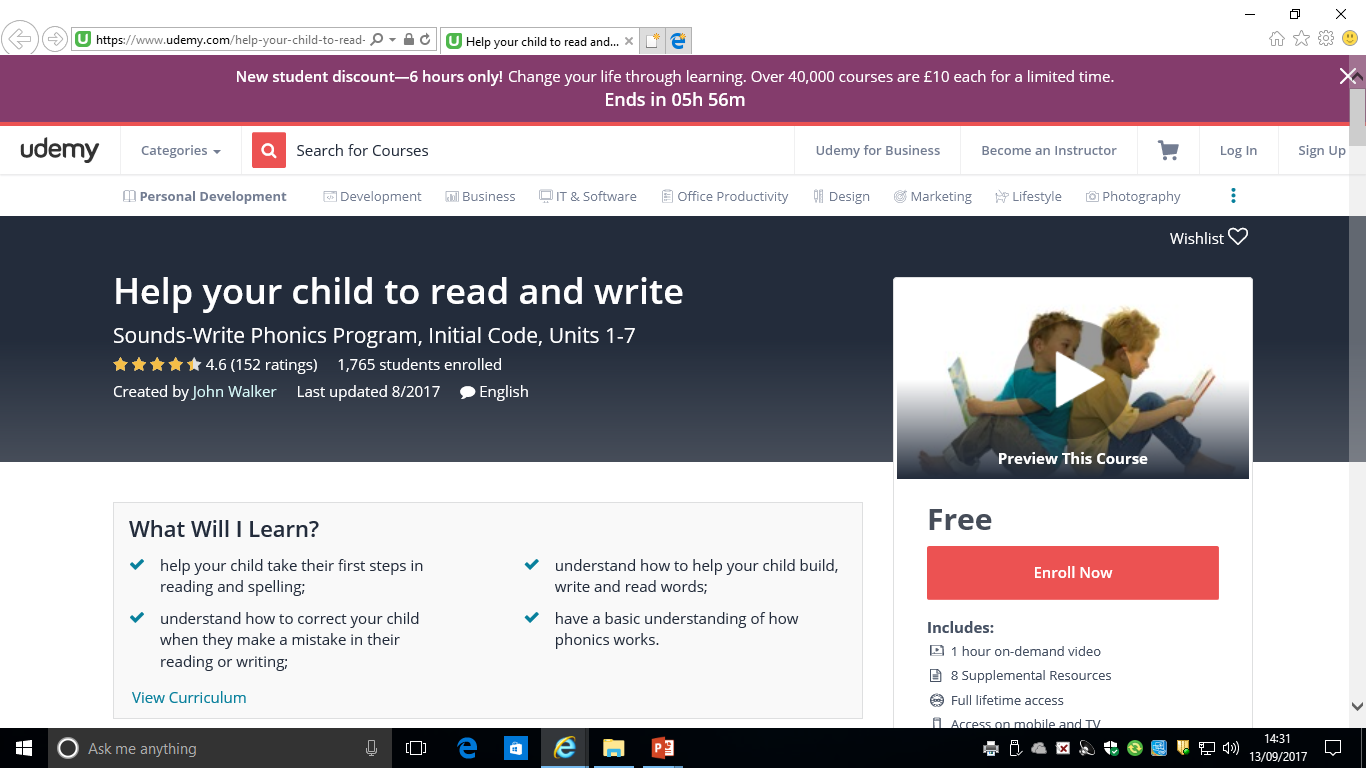 https://www.udemy.com/help-your-child-to-read-and-write/